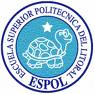 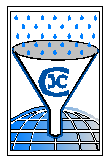 Análisis Hidrológico de la Cuenca del “Cerro Colorado” y su interacción con la Autopista Terminal Terrestre-Pascuales
Integrantes:

Jaramillo Nieto Jimmy Marlon
Sanga Suárez Christian José
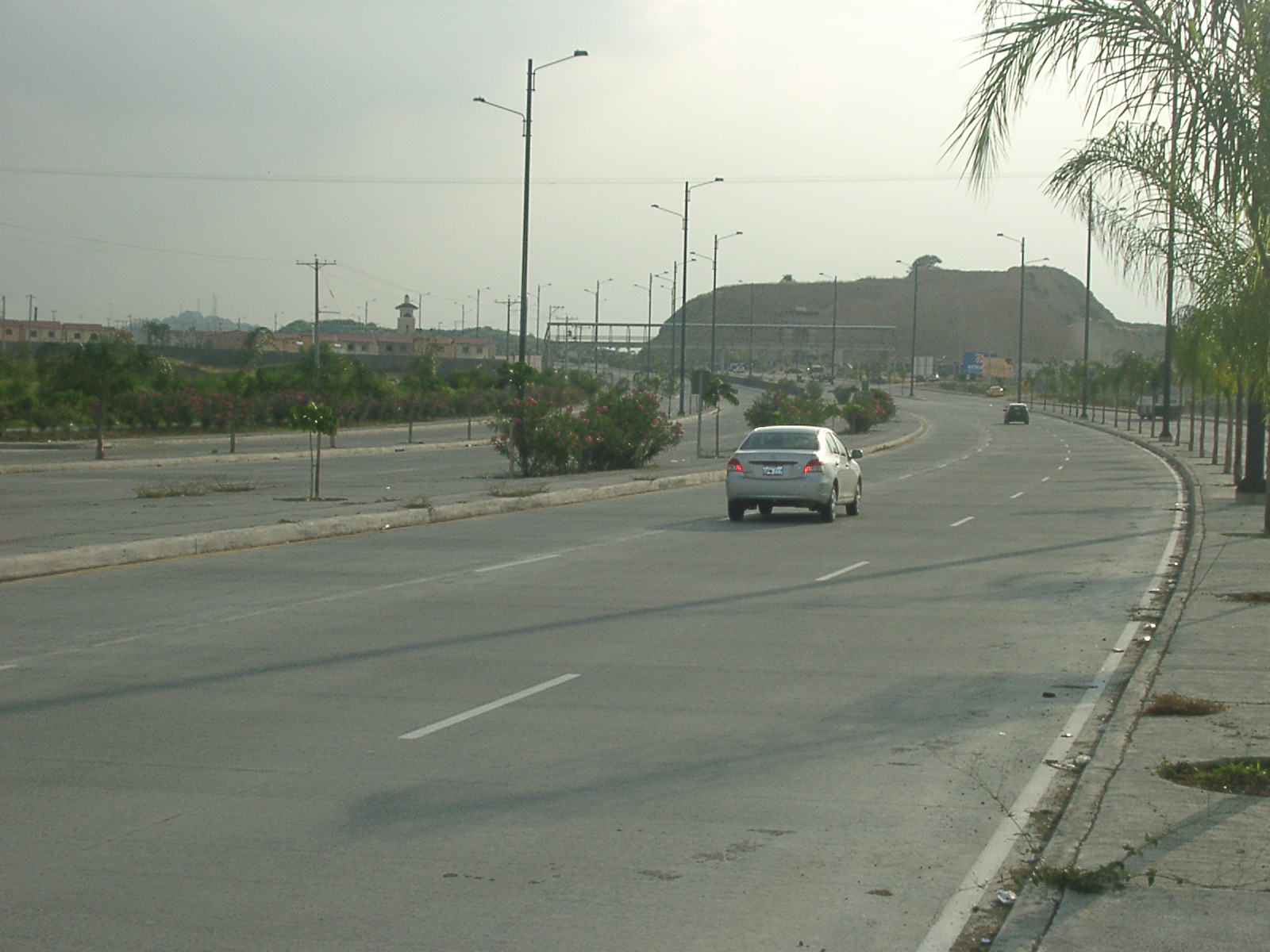 ANALISIS HIDROLÓGICO DE LA CUENCA DEL CERRO COLORADO Y SU INTERACCION CON LA AUTOPISTA TERMINAL TERRESTRE - PASCUALES
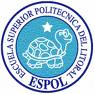 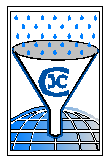 Análisis Hidrológico de la Cuenca del “Cerro Colorado” y su interacción con la Autopista Terminal Terrestre-Pascuales
Índice
Objetivos
Capitulo 1.- Descripción de las cuencas
Capitulo 2.- Estadística de los datos
Capitulo 3.- Escorrentía Superficial
Capitulo 4.- Hidráulica de Alcantarillas
Capitulo 5.- Análisis de Resultado
Capitulo 6.- Conclusiones y Recomendaciones
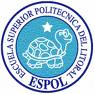 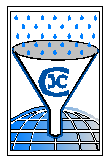 Análisis Hidrológico de la Cuenca del “Cerro Colorado” y su interacción con la Autopista Terminal Terrestre-Pascuales
Objetivos
Principal
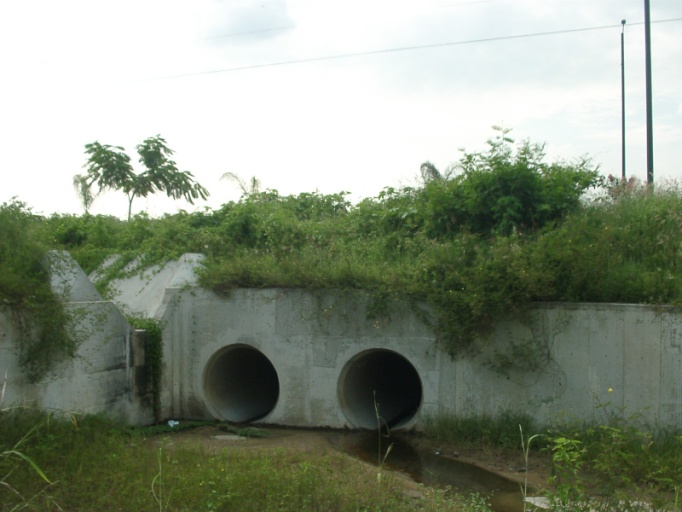 Analizar el comportamiento de las alcantarillas ante la presencia de eventos lluviosos extremos como el del 13 de diciembre de 1997.
Secundarios
Caracterizar fisiograficamente la zona de estudio
Seleccionar la precipitación de diseño con datos de registro pluvográficos en fajas y anuarios
Estimar el escurrimiento de la cuenca
Determinar la capacidad hidráulica del sistema de drenaje transversal
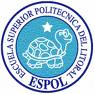 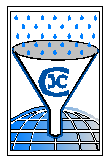 Análisis Hidrológico de la Cuenca del “Cerro Colorado” y su interacción con la Autopista Terminal Terrestre-Pascuales
Capitulo 1.-  Descripción de las cuencas
Ubicación geográfica y política.
Descripción Hidrológica.
Delimitación
Caracterización a través de sus parámetros   geomorfológicos
Área  y Perímetro
Forma
Sistema de Drenaje
Características del relieve
Tipos de flujos que se presentan en los cauces
Material del lecho
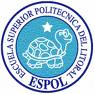 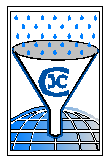 Análisis Hidrológico de la Cuenca del “Cerro Colorado” y su interacción con la Autopista Terminal Terrestre-Pascuales
Ubicación Geográfica y Política
Altitud: 104.56 m.s.n.m
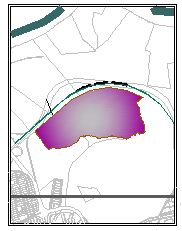 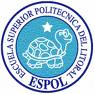 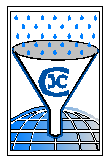 Análisis Hidrológico de la Cuenca del “Cerro Colorado” y su interacción con la Autopista Terminal Terrestre-Pascuales
Plano General del sector Cerro Colorado
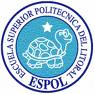 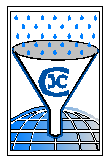 Análisis Hidrológico de la Cuenca del “Cerro Colorado” y su interacción con la Autopista Terminal Terrestre-Pascuales
Descripción Hidrológica de las cuencas 
Delimitación de las cuencas
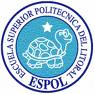 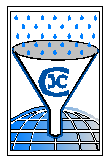 Análisis Hidrológico de la Cuenca del “Cerro Colorado” y su interacción con la Autopista Terminal Terrestre-Pascuales
Descripción Hidrológica de las cuencas 
Delimitación de las cuencas
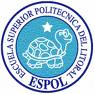 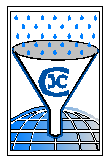 Análisis Hidrológico de la Cuenca del “Cerro Colorado” y su interacción con la Autopista Terminal Terrestre-Pascuales
Descripción Hidrológica de las cuencas 
Delimitación de las cuencas
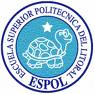 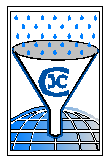 Análisis Hidrológico de la Cuenca del “Cerro Colorado” y su interacción con la Autopista Terminal Terrestre-Pascuales
Descripción Hidrológica de las cuencas 
Caracterización de las cuencas a través de sus parámetros geomorfológicos. 

Área y Perímetro.- 

Forma.

   
Sistema de drenaje.


Relieve.
Mediante planimetrado
(Ks) Tendencia a las crecidas
(Kc) Relacionado con el Tc
Ejemplo Comparativo
Nº de Orden. <Tributario >infiltración
Densidad de drenaje. (0.5-4)Km./Km2
Pendiente de la cuenca
Pendiente del cauce principal
Longitud de Máx. Recorrido
Longitud del centroide
Next
Tiempo de concentración
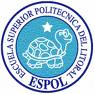 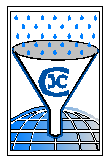 Análisis Hidrológico de la Cuenca del “Cerro Colorado” y su interacción con la Autopista Terminal Terrestre-Pascuales
Ejemplo de Caudal Pico para Cuenca de Igual magnitud
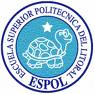 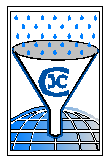 Análisis Hidrológico de la Cuenca del “Cerro Colorado” y su interacción con la Autopista Terminal Terrestre-Pascuales
Longitud de máximo recorrido
Longitud del cauce principal en Cuencas unidas
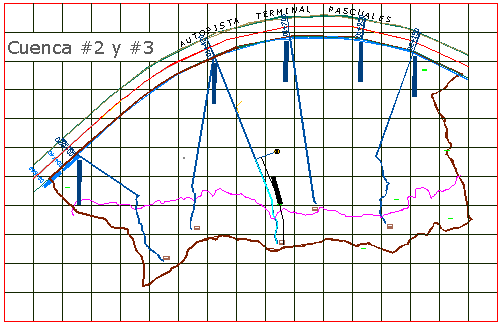 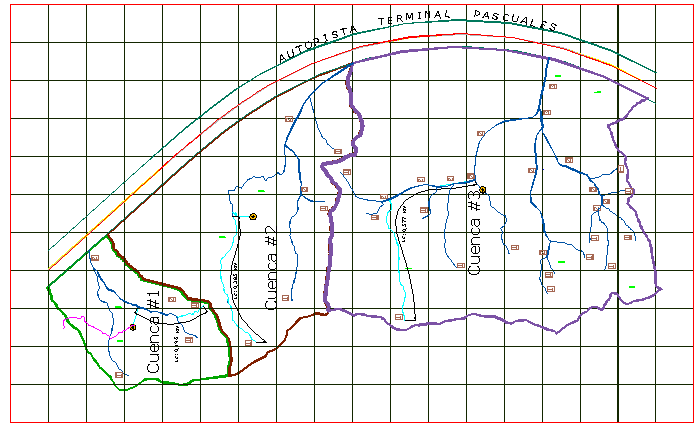 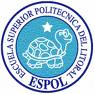 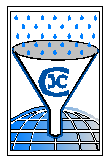 Análisis Hidrológico de la Cuenca del “Cerro Colorado” y su interacción con la Autopista Terminal Terrestre-Pascuales
Descripción Hidrológica de las cuencas
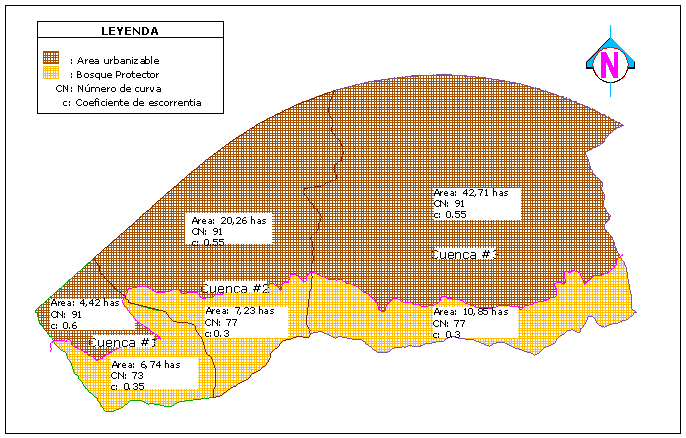 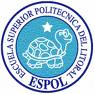 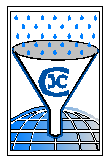 Análisis Hidrológico de la Cuenca del “Cerro Colorado” y su interacción con la Autopista Terminal Terrestre-Pascuales
Descripción Hidrológica de las cuencas
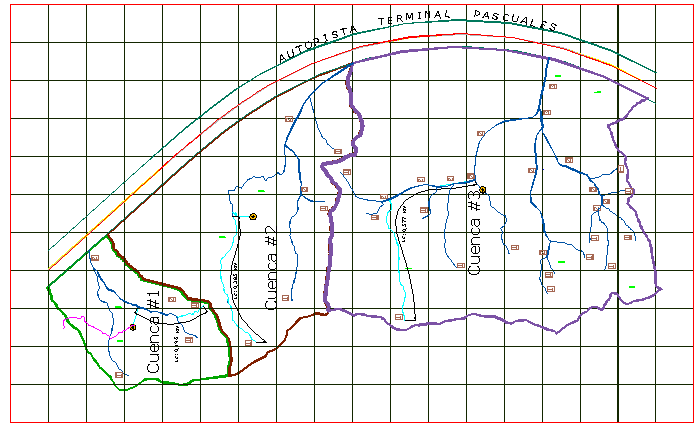 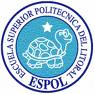 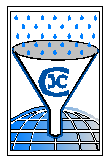 Análisis Hidrológico de la Cuenca del “Cerro Colorado” y su interacción con la Autopista Terminal Terrestre-Pascuales
Descripción Hidrológica de las cuencas
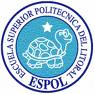 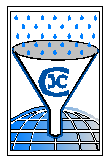 Análisis Hidrológico de la Cuenca del “Cerro Colorado” y su interacción con la Autopista Terminal Terrestre-Pascuales
Descripción Hidrológica de las cuencas

Tipo de flujo

Perenne
Intermitente
Efímero
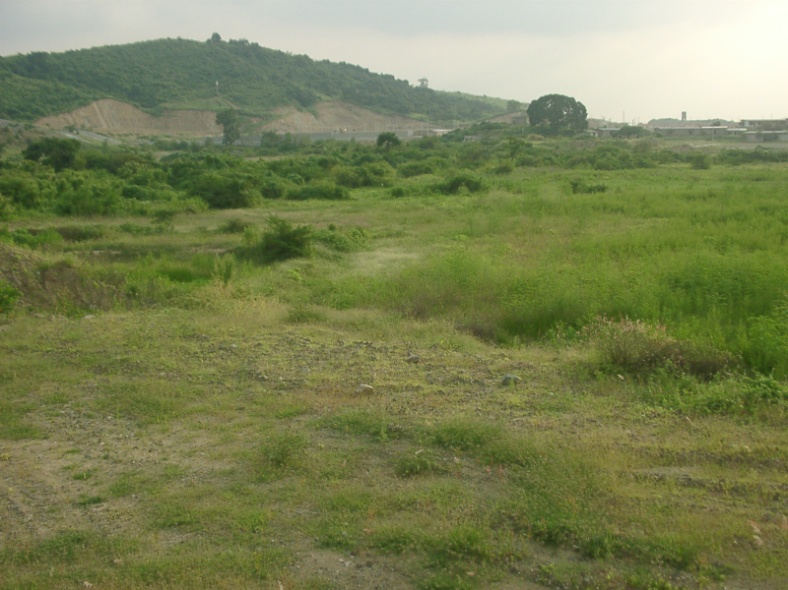 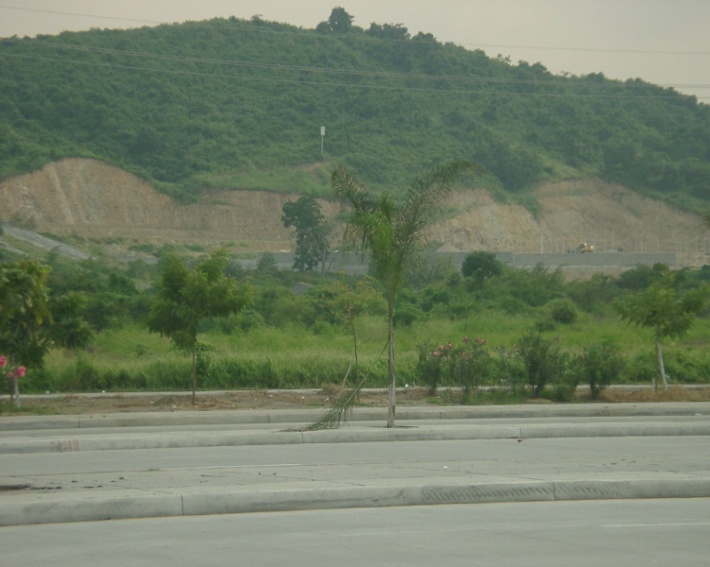 Material del Lecho
Litología
Suelo
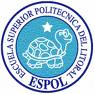 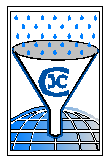 Análisis Hidrológico de la Cuenca del “Cerro Colorado” y su interacción con la Autopista Terminal Terrestre-Pascuales
Descripción Hidrológica de las cuencas 
Material del Lecho
Suelo
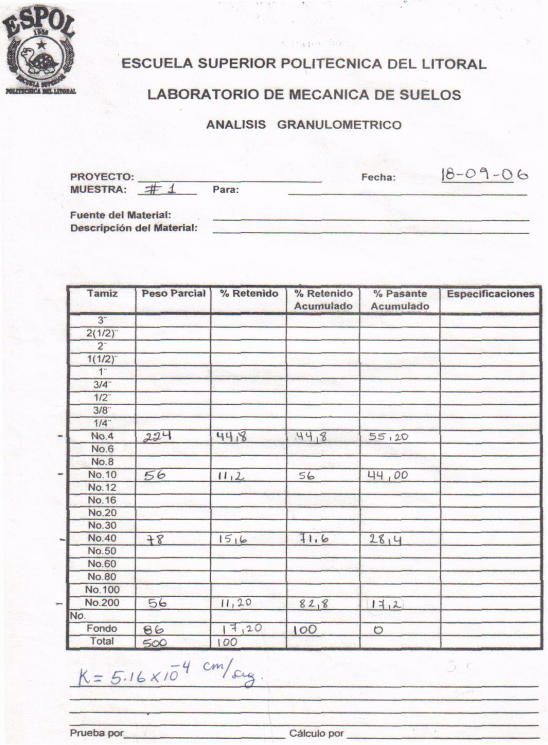 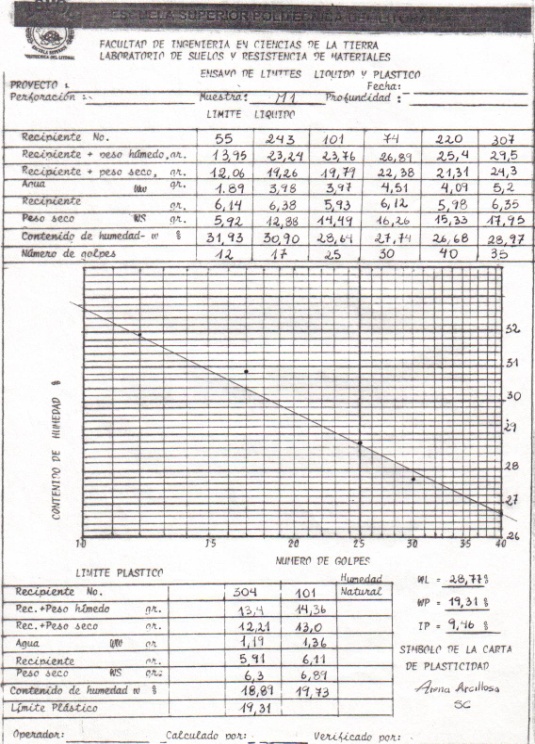 Ensayo en laboratorio:
Análisis granulométrico
Ensayo de límite líquido y plástico
Permeabilidad
Basándose en el pasante del tamiz No 200 predominan los finos, tomamos la carta de plasticidad (limite liquido, plástico, índice plástico) se considera a los suelos arcillosos limosos y arenosos limosos. De acuerdo a esta clasificación se puede concluir que es tipo C  en la SCS
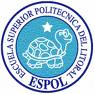 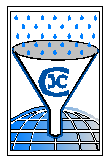 Análisis Hidrológico de la Cuenca del “Cerro Colorado” y su interacción con la Autopista Terminal Terrestre-Pascuales
Capitulo 2.-  Estadística de datos 
Periodo de Retorno
Ajuste de datos a una distribución de probabilidades
Distribución Gumbel Tipo I
Distribución Normal
Distribución Pearson Tipo III
Prueba de Bondad de Ajuste
Prueba  X2
Prueba  Kolmogorov - Smirnov
Cálculo del periodo de retorno
Análisis de intensidades máximas.
Curvas Intensidad-Duración-Frecuencia (IDF)
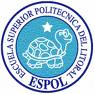 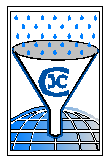 Análisis Hidrológico de la Cuenca del “Cerro Colorado” y su interacción con la Autopista Terminal Terrestre-Pascuales
Periodo de Retorno
Diseño y Planificación optima
(DAC)
Dirección de aviación civil 
Instituto Nacional de Meteorología e Hidrológica
Instituto Oceanográfico de la Armada
(INAMHI)
(INOCAR)
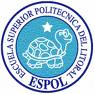 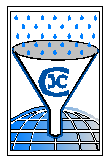 Análisis Hidrológico de la Cuenca del “Cerro Colorado” y su interacción con la Autopista Terminal Terrestre-Pascuales
Ajuste a una distribución de probabilidades
Gumbel Tipo I
Normal
Pearson Tipo III
Log-normal
Media:121.36
Varianza:56.36
Coef. Sesgo:1.1738
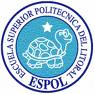 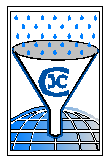 Análisis Hidrológico de la Cuenca del “Cerro Colorado” y su interacción con la Autopista Terminal Terrestre-Pascuales
Prueba de Bondad del Ajuste
Prueba X2
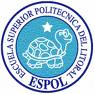 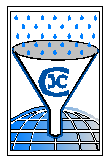 Análisis Hidrológico de la Cuenca del “Cerro Colorado” y su interacción con la Autopista Terminal Terrestre-Pascuales
Prueba de Bondad del Ajuste
Prueba Kolmogorov-Smirnov
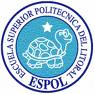 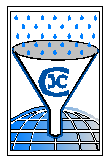 Análisis Hidrológico de la Cuenca del “Cerro Colorado” y su interacción con la Autopista Terminal Terrestre-Pascuales
Prueba de Bondad del Ajuste
Resumen
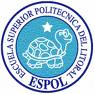 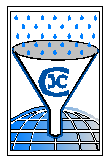 Análisis Hidrológico de la Cuenca del “Cerro Colorado” y su interacción con la Autopista Terminal Terrestre-Pascuales
Cálculo del periodo de retorno
 Distribución : Pearson tipo III,   X(T): 185.5mm
Determinar el factor de frecuencia muestral
Realizar tanteo para determinar el factor de frecuencia a partir de las Ecuaciones (Kite)
Se escoge una probabilidad aleatoria
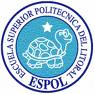 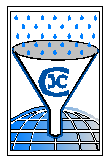 Análisis Hidrológico de la Cuenca del “Cerro Colorado” y su interacción con la Autopista Terminal Terrestre-Pascuales
Análisis de intensidades máximas
	Los métodos para el cálculo de escorrentía utiliza la cantidad de agua precipitada y la intensidad con que el evento se presenta.
	La elección del evento para el diseño de una obra hidráulica, no obedece al criterio de una sola persona sino a la extrapolación de datos característicos del medio que previamente se ajustan a una función de probabilidades.
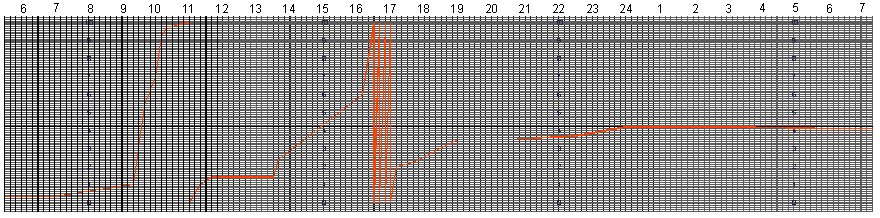 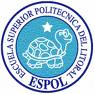 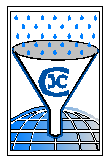 Análisis Hidrológico de la Cuenca del “Cerro Colorado” y su interacción con la Autopista Terminal Terrestre-Pascuales
PRECIPITACION DE DISEÑO EN UN EVENTO EXTREMO
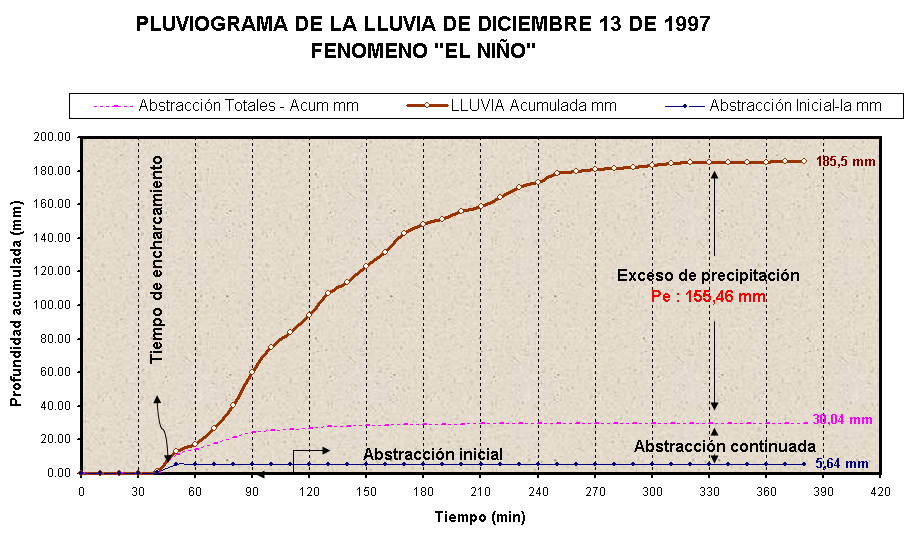 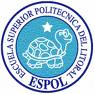 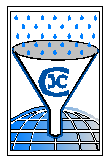 Análisis Hidrológico de la Cuenca del “Cerro Colorado” y su interacción con la Autopista Terminal Terrestre-Pascuales
Calculo de Profundidad e Intensidad de lluvia de un evento a partir de las fajas pluviográficas
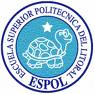 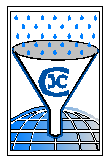 Análisis Hidrológico de la Cuenca del “Cerro Colorado” y su interacción con la Autopista Terminal Terrestre-Pascuales
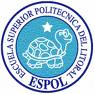 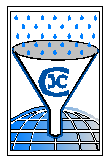 Análisis Hidrológico de la Cuenca del “Cerro Colorado” y su interacción con la Autopista Terminal Terrestre-Pascuales
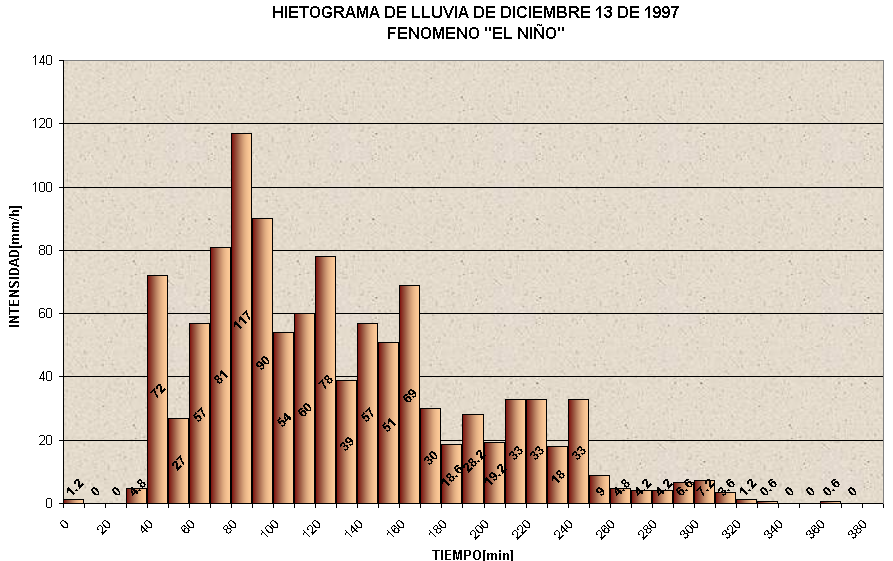 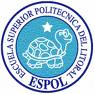 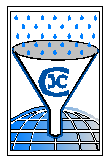 Análisis Hidrológico de la Cuenca del “Cerro Colorado” y su interacción con la Autopista Terminal Terrestre-Pascuales
Ecuaciones de Intensidad Duración y Frecuencia
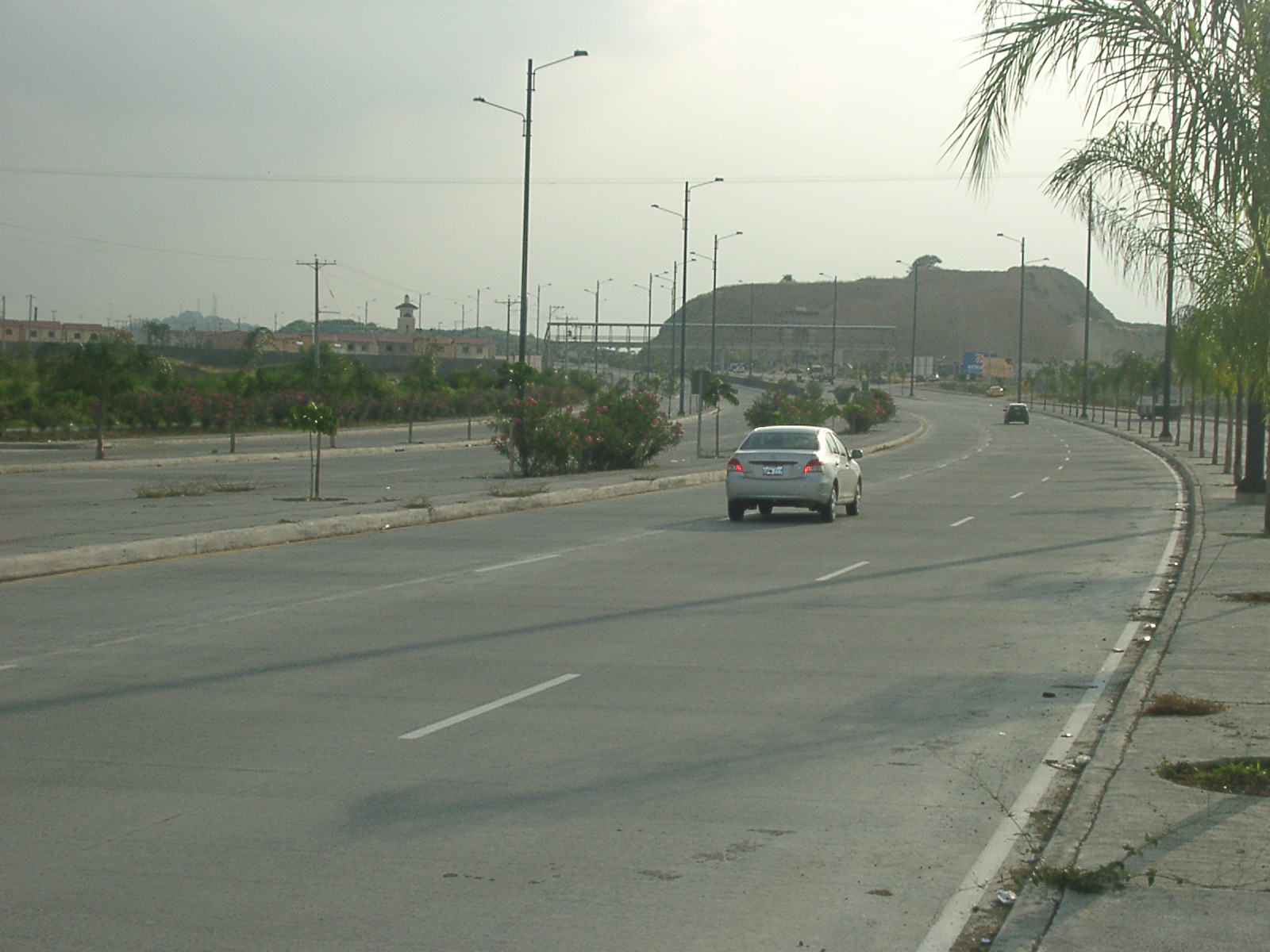 ANALISIS HIDROLÓGICO DE LA CUENCA DEL CERRO COLORADO Y SU INTERACCION CON LA AUTOPISTA TERMINAL TERRESTRE - PASCUALES
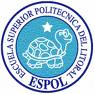 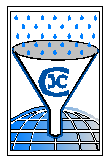 Análisis Hidrológico de la Cuenca del “Cerro Colorado” y su interacción con la Autopista Terminal Terrestre-Pascuales
Integrantes:

Jaramillo Nieto Jimmy Marlon
Sanga Suárez Christian José
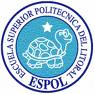 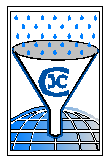 Análisis Hidrológico de la Cuenca del “Cerro Colorado” y su interacción con la Autopista Terminal Terrestre-Pascuales
Índice
Objetivos
Capítulo 1.- Descripción de las cuencas
Capítulo 2.- Estadística de los datos
Capítulo 3.- Escorrentía Superficial
Capítulo 4.- Hidráulica de Alcantarillas
Capítulo 5.- Análisis de Resultado
Capítulo 6.- Conclusiones y Recomendaciones
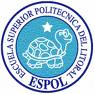 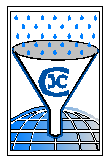 Análisis Hidrológico de la Cuenca del “Cerro Colorado” y su interacción con la Autopista Terminal Terrestre-Pascuales
Capitulo 3.-  Escorrentía superficial
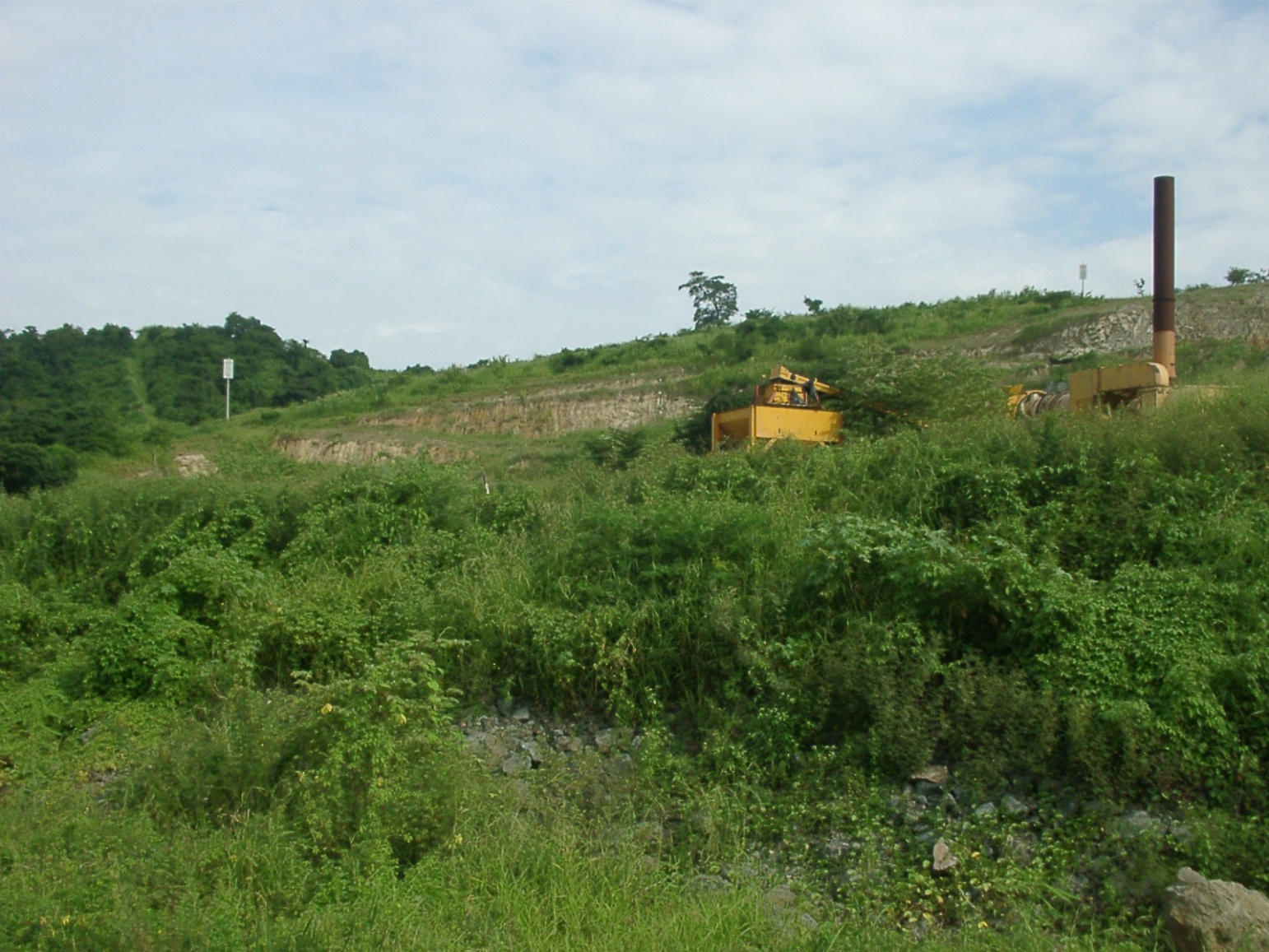 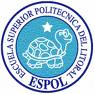 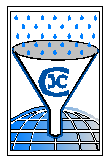 Análisis Hidrológico de la Cuenca del “Cerro Colorado” y su interacción con la Autopista Terminal Terrestre-Pascuales
Capitulo 3.-  Escorrentía superficial 
Escurrimiento por el método de las abstracciones de la Soil Conservation Service SCS 
Hidrograma unitario sintético del Soil Conservation Service, SCS
Método racional
Método de chow
Caudales de aguas residuales
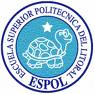 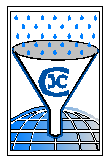 Análisis Hidrológico de la Cuenca del “Cerro Colorado” y su interacción con la Autopista Terminal Terrestre-Pascuales
Capitulo #3 Escorrentía Superficial
Escurrimiento por el método de las abstracciones de la Soil Conservation Service SCS
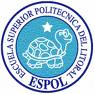 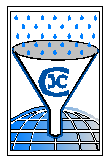 Análisis Hidrológico de la Cuenca del “Cerro Colorado” y su interacción con la Autopista Terminal Terrestre-Pascuales
Capitulo 3.-  Escorrentía superficial 
Escurrimiento por el método de las abstracciones de la Soil Conservation Service SCS 
Factores que intervienen en la capacidad de infiltración
Humedad del suelo
Permeabilidad del suelo
Temperatura del suelo y condiciones de contorno

Propiedades productoras de escorrentía, según el número de curva
Tipo de suelo hidrológico,
Utilización y tratamiento del suelo, 
Condiciones de la superficie del terreno, y 
Condición de humedad antecedente del suelo
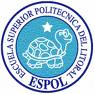 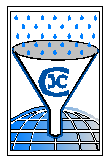 Análisis Hidrológico de la Cuenca del “Cerro Colorado” y su interacción con la Autopista Terminal Terrestre-Pascuales
Capitulo 3.-  Escorrentía superficial 
Estimación del número de curva de escorrentía
Clasificación hidrológica de los suelos
Material fino.- Arena arcillosa-Arcilla arenosa-Arcilla limosa-Arcilla marga.
Conductividad hidráulica - k: 10-3 a 10-5  
Meteorización de rocas basálticas y andesíticas - Formación Piñón 
Moderado alto potencial de escorrentía
Uso y tratamiento de suelo
Topografía accidentada y compuesta
Zona baja.- grandes explanadas reconformadas, áreas urbanas desarrolladas
Zona alta.- áreas no urbanizable, bosque protector cerro Colorado   
Condición hidrológica
Condición hidrológica compuesta, estimada visualmente
Zona alta.- menos del 50 % cubierta de vegetación autóctona y una pequeña población de árboles
Condición de humedad antecedente
Precipitación acumulada de los cincos días anteriores al evento considerado (Registro pluviográfico del 13 de diciembre de 1997- 229 Mm. de agua lluvia)
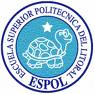 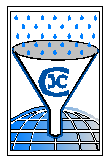 Análisis Hidrológico de la Cuenca del “Cerro Colorado” y su interacción con la Autopista Terminal Terrestre-Pascuales
Capitulo 3.-  Escorrentía superficial 
Determinación del número de curva de escorrentía para la  cuenca del cerro colorado
Siendo:
CNII:  Número de curva-Condición de humedad  antecedente tipo II 
CNIII:  Número de curva-Condición de humedad antecedente tipo III
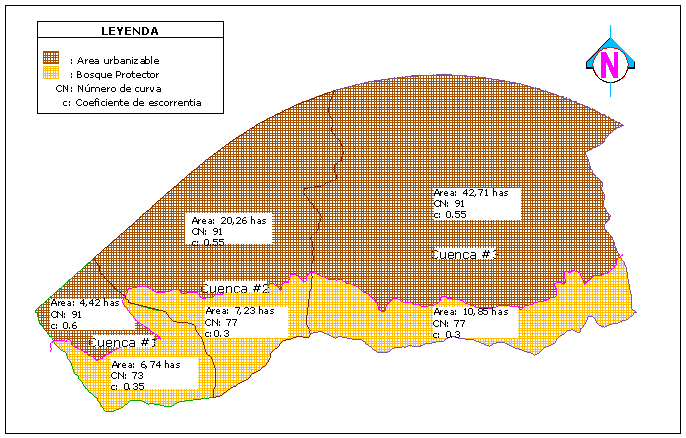 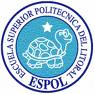 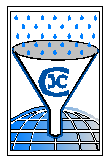 Análisis Hidrológico de la Cuenca del “Cerro Colorado” y su interacción con la Autopista Terminal Terrestre-Pascuales
Capitulo 3.-  Escorrentía superficial 
Determinación de la precipitación efectiva
Cálculo de la profundidad de exceso de precipitación o escorrentía directa de una tormenta utilizando el método SCS
Siendo:
P:      Precipitación [cm.]
Pe:    Precipitación efectiva [cm.]
A:     Abstracción [cm.]
CN:  Número de curva
R:     2.54
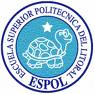 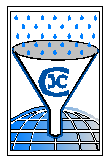 Análisis Hidrológico de la Cuenca del “Cerro Colorado” y su interacción con la Autopista Terminal Terrestre-Pascuales
Capitulo 3.-  Escorrentía superficial 
Hidrograma unitario sintético del Soil Conservation Service, SCS
Generado a partir del caudal y el tiempo pico sin la necesidad de aforar el cauce principal
Relaciona el caudal y el tiempo pico con el tiempo de retardo de la cuenca.
Tiempo de desfase o retardo
Siendo:
tl: Tiempo de desfase, hora
tp: Tiempo de pico, hora
L: Longitud de máximo recorrido [m]
Y: Pendiente media de la cuenca
CN:  Número de curva
A: Área de la cuenca [km2]
Qp: Caudal pico [m3/seg.]
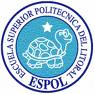 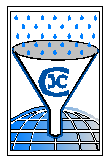 Análisis Hidrológico de la Cuenca del “Cerro Colorado” y su interacción con la Autopista Terminal Terrestre-Pascuales
Capitulo 3.-  Escorrentía superficial 
Hidrograma unitario sintético del Soil Conservation Service, SCS
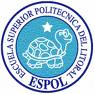 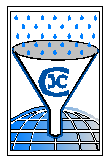 Análisis Hidrológico de la Cuenca del “Cerro Colorado” y su interacción con la Autopista Terminal Terrestre-Pascuales
Capitulo 3.-  Escorrentía superficial 
Hidrograma unitario sintético del Soil Conservation Service, SCS
El producto de las ordenadas y las abscisas de un hidrograma unitario adimensional con el caudal y el tiempo pico respectivamente, genera el hidrograma unitario
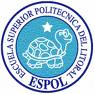 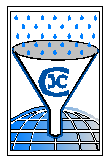 Análisis Hidrológico de la Cuenca del “Cerro Colorado” y su interacción con la Autopista Terminal Terrestre-Pascuales
Capitulo 3.-  Escorrentía superficial 
Hidrograma unitario sintético del Soil Conservation Service, SCS
El hidrograma de escorrentía directa puede ser generado usando las ordenadas del hidrograma unitario y multiplicando las abscisas del HU por la precipitación efectiva.
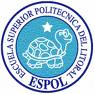 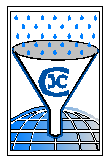 Análisis Hidrológico de la Cuenca del “Cerro Colorado” y su interacción con la Autopista Terminal Terrestre-Pascuales
Capitulo 3.-  Escorrentía superficial 
Método racional
	Aunque se ajusta de mejor manera a terrenos urbanizados (<500 has), su sencillez y facilidad motivan su uso para zonas rurales.
Ecuación deducida de la definición de coeficiente de escorrentía
Siendo:
I:  Intensidad de lluvia [Mm./hora]
c:  Coeficiente de escorrentía
A: Área de la cuenca [Km2]
Qp: Caudal pico [m3/seg.]
Tiempo de concentración-Fórmula de Kirpich.
Depende de la máxima longitud y de la pendiente del cauce principal
Siendo:
tc:  Tiempo de concentración, minutos
L:  Longitud de máximo recorrido, pies
S:  Pendiente promedio del cauce principal
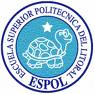 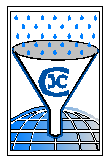 Análisis Hidrológico de la Cuenca del “Cerro Colorado” y su interacción con la Autopista Terminal Terrestre-Pascuales
Capitulo 3.-  Escorrentía superficial 
Intensidad de lluvia 
	Ecuación de lluvia desarrollada por el Instituto de Investigación de la  Facultad de Ingeniería de la Universidad Católica-IIFIUC
	Considera el registro pluviográfico desde 1951 a 1998
	Difiere con la ecuación de EMAG en un 6%
Siendo:
I:      Intensidad de lluvia en mm./hora]
tc::    Tiempo de concentración en minutos
a, b: Coeficientes que varían según la frecuencia
Coeficiente de escorrentía
Proporción de lluvia que se escurre
Selección depende de:
	- Cobertura vegetal
	- Tipo de suelo
	- Pendiente del terreno 
Cmedio.- combinación de los diferentes factores de escorrentía en proporción al área
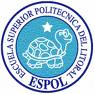 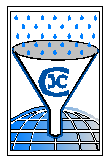 Análisis Hidrológico de la Cuenca del “Cerro Colorado” y su interacción con la Autopista Terminal Terrestre-Pascuales
Capitulo 3.-  Escorrentía superficial 
Método Racional
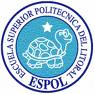 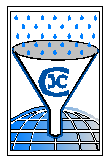 Análisis Hidrológico de la Cuenca del “Cerro Colorado” y su interacción con la Autopista Terminal Terrestre-Pascuales
Capitulo 3.-  Escorrentía superficial 
Método de chow
	Aplicable a cuencas no urbanas menores a los 25 km2
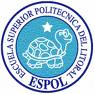 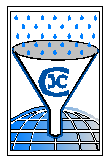 Análisis Hidrológico de la Cuenca del “Cerro Colorado” y su interacción con la Autopista Terminal Terrestre-Pascuales
Capitulo 3.-  Escorrentía superficial 
Método Ven Te Chow
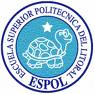 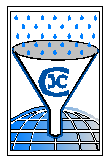 Análisis Hidrológico de la Cuenca del “Cerro Colorado” y su interacción con la Autopista Terminal Terrestre-Pascuales
Capitulo 3.-  Escorrentía superficial 
Caudales de aguas residuales
Coeficiente de retorno: 80%
Comparando con el caudal que escurre de la cuenca representa tan solo el 0.1 %
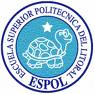 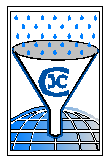 Análisis Hidrológico de la Cuenca del “Cerro Colorado” y su interacción con la Autopista Terminal Terrestre-Pascuales
Capitulo 4.-  Hidráulica de alcantarillas
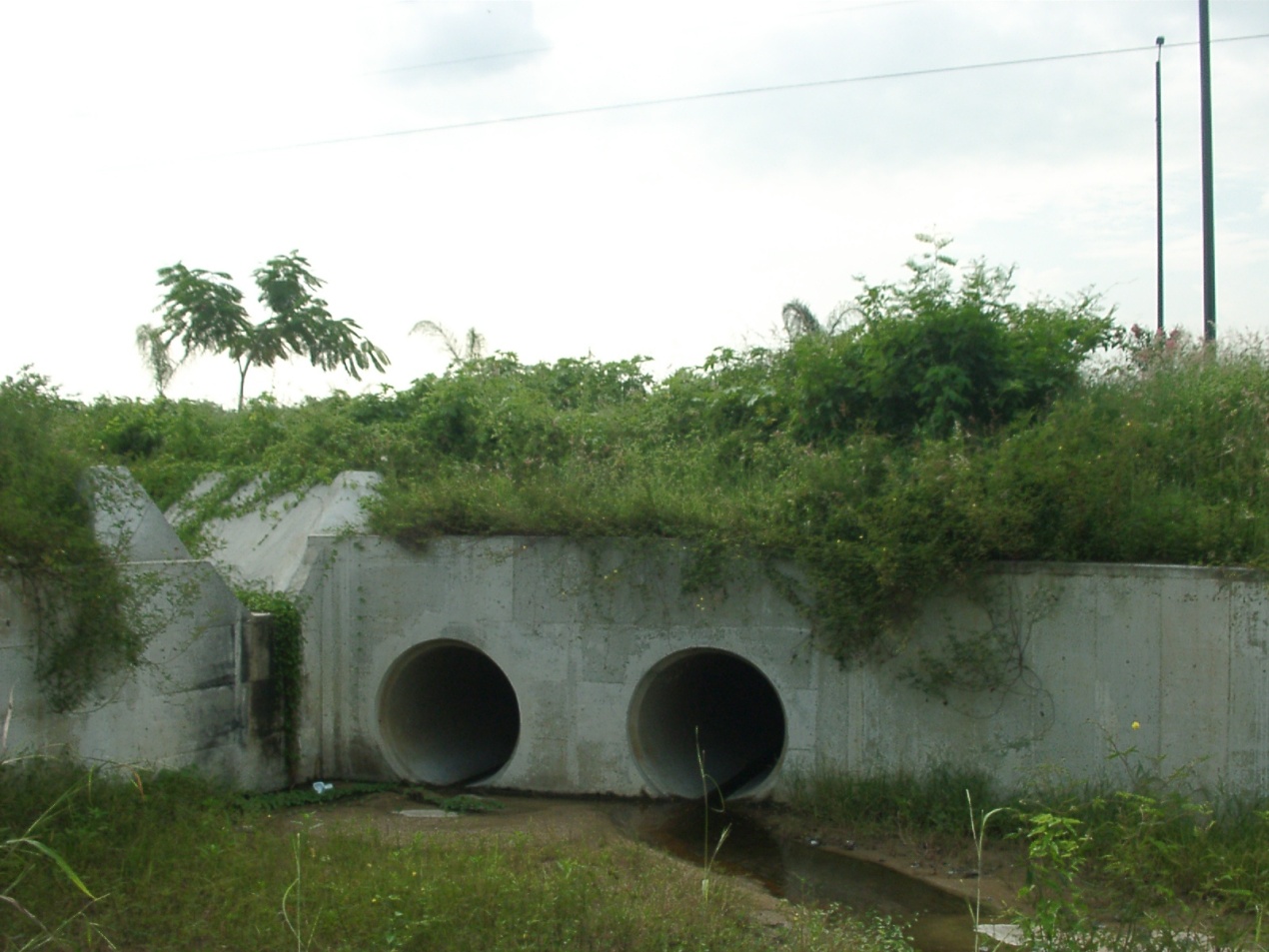 ALCANTARILLAS
Estructuras hidráulicas diseñadas para desalojar el agua retenida en planicies donde el cauce natural ha sido obstruido por algún terraplén.
0+820
Factores hidráulicos:
 Caudal de diseño
 Energía total aguas arriba 
 Perdida de energía máxima     (aceptable) DH
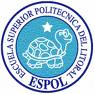 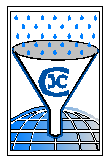 Análisis Hidrológico de la Cuenca del “Cerro Colorado” y su interacción con la Autopista Terminal Terrestre-Pascuales
Capitulo 4.-  Hidráulica de alcantarillas 
Definiciones Básicas
Se diseñan:
 Operar a superficie libre
 Condiciones de flujo crítico
 Descargar a un costo bajo
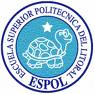 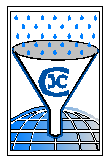 Análisis Hidrológico de la Cuenca del “Cerro Colorado” y su interacción con la Autopista Terminal Terrestre-Pascuales
Capitulo 4.-  Hidráulica de alcantarillas 
Estudio de las alcantarillas existentes en la autopista.
Determinación del caudal para cada alcantarilla
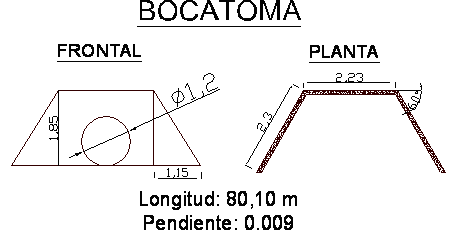 Qdiseño=Área de aportación (porcentaje) * Qescurrido c/cuenca
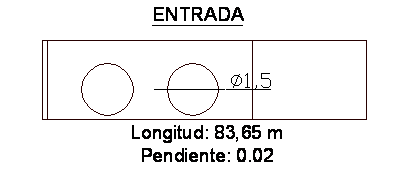 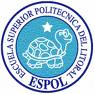 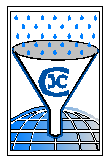 Análisis Hidrológico de la Cuenca del “Cerro Colorado” y su interacción con la Autopista Terminal Terrestre-Pascuales
Capitulo 4.-  Hidráulica de alcantarillas 
Estudio de las alcantarillas existente en la autopista.
Altura de agua a la entrada (Hw)
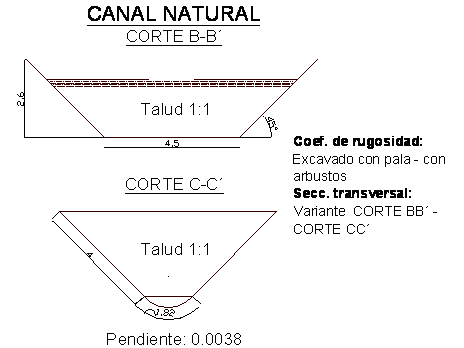 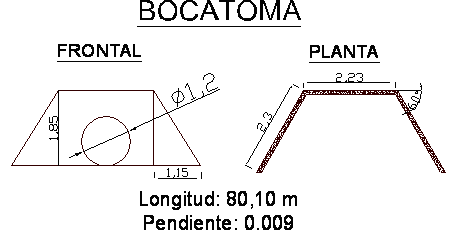 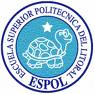 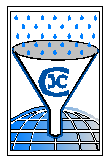 Análisis Hidrológico de la Cuenca del “Cerro Colorado” y su interacción con la Autopista Terminal Terrestre-Pascuales
Capitulo 4.-  Hidráulica de alcantarillas 
Estudio de las alcantarillas existente en la autopista.
Flujo en alcantarillas
Superficie libre (Hee: 20 % altura del barril)
Condiciones críticas
Tirante Normal  y Tirante crítico
Ecuación Manning
Ábacos Academia de Ciencia de la Transportación de los Estados Unidos
Pendiente de batea y  Pendiente crítica
Ecuación Manning
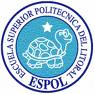 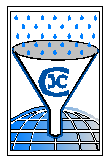 Análisis Hidrológico de la Cuenca del “Cerro Colorado” y su interacción con la Autopista Terminal Terrestre-Pascuales
Capitulo 4.-  Hidráulica de alcantarillas 
Estudio de las alcantarillas existente en la autopista.
Determinación de la capacidad de la alcantarilla
Nomogramas de la US Bureau of Public Road
Cuando el flujo es a superficie libre entonces rigen las condiciones de entrada
Para el dimensionamiento de alcantarillas sumergidas se considera entre otros aspectos las perdidas por fricción.
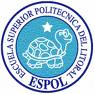 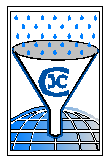 Análisis Hidrológico de la Cuenca del “Cerro Colorado” y su interacción con la Autopista Terminal Terrestre-Pascuales
Capitulo 4.-  Hidráulica de alcantarillas 
Estudio de las alcantarillas existente en la autopista.
Muros de ala
Protección del terraplén de la erosión
Diseñadas adecuadamente mejoran las características hidráulicas
Velocidades de descarga muy alta permiten disipar la energía de escurrimiento
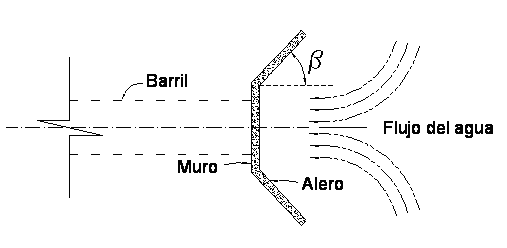 * Método del paso directo
* Sección llena
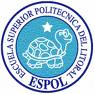 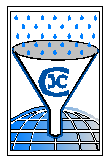 Análisis Hidrológico de la Cuenca del “Cerro Colorado” y su interacción con la Autopista Terminal Terrestre-Pascuales
Capitulo 5.-  Análisis y discusión de resultados 
	Variación del tiempo de concentración con respecto a ciertos parámetros fisiográficos 
El relieve de la zona en estudio es plano (pendiente media<3%)
A partir de la pendiente media de cada micro cuenca se preestableció que la cuenca #2 con pendiente menor a las otras, tiene un tiempo de concentración mayor.
Gastos pico más atenuados en la cuenca #2 y #3 por presentar una morfología más alargada que la cuenca #1.
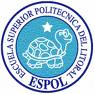 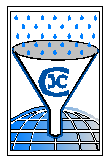 Análisis Hidrológico de la Cuenca del “Cerro Colorado” y su interacción con la Autopista Terminal Terrestre-Pascuales
Capitulo 5.-  Análisis y discusión de resultados
	Variación del tiempo de concentración con respecto a ciertos parámetros fisiográficos 
Considerando una superficie de igual magnitud en todas las cuencas en la gráfica se resalta el caudal pico de la cuenca más redondeada.
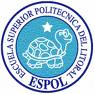 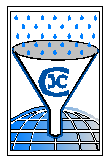 Análisis Hidrológico de la Cuenca del “Cerro Colorado” y su interacción con la Autopista Terminal Terrestre-Pascuales
Capitulo 5.-  Análisis y discusión de resultados  
Estadística de datos hidrológicos
	Los períodos de retorno obtenidos mediante las diferentes funciones de probabilidad no varían entre si en más de un 10 %
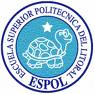 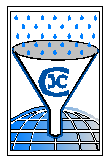 Análisis Hidrológico de la Cuenca del “Cerro Colorado” y su interacción con la Autopista Terminal Terrestre-Pascuales
Capitulo 5.-  Escorrentía superficial 
Análisis y discusión de resultados
Evento con mayor intensidad fue el 13-dic-97 (117 mm/h en 10 min de duración_ el evento duro ??????),
Evento con mayor precipitación fue el 23 de nov (237.10 mm en 19.67 horas).
La intensidad de lluvia obtenidas de las ecuaciones de EMAG y IIFIUC para un periodo de retorno de 10 años resulta similar a la obtenida de la faja pluviográfica.
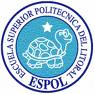 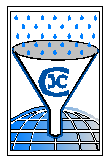 Análisis Hidrológico de la Cuenca del “Cerro Colorado” y su interacción con la Autopista Terminal Terrestre-Pascuales
Capitulo 5.-  Análisis y discusión de resultados
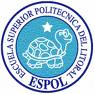 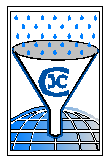 Análisis Hidrológico de la Cuenca del “Cerro Colorado” y su interacción con la Autopista Terminal Terrestre-Pascuales
Capitulo 6.- Conclusiones y recomendaciones
Conclusiones
Periodo de retorno de la lluvia del 13 de diciembre 1997 no varia si se incrementa la muestra con registros pluviográficos de estaciones cercanas.  
Dos alcantarillas de las cinco no tienen capacidad de descargar lluvias de período de 10 años.
Se seleccionó el caudal obtenido de Ven Te Chow por cuanto esta metodología incluye de mejor manera las características de las cuencas estudiadas.
Para lograr que las alcantarillas sean hidráulicamente suficientes se necesitaría la construcción de una estructura de almacenamiento.
La descarga de agua residual es intranscendente y no afecta el diseño hidráulico.
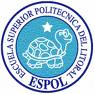 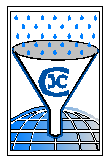 Análisis Hidrológico de la Cuenca del “Cerro Colorado” y su interacción con la Autopista Terminal Terrestre-Pascuales
Capitulo 6.-  Conclusiones y recomendaciones
Recomendaciones 
Mejorar los bordes de entrada de cada alcantarilla y construir cisternas de almacenamiento.
Crear un centro dentro de la universidad con el propósito de recopilar, procesar y facilitar información meteorológica de la ciudad para el desarrollo de proyectos.
Fomentar la investigación de cuencas hidrográficas aforadas con el fin de estimar un coeficiente de mayoración o reducción que al combinarlo con el número de curva CN permita obtener una tasa de escorrentía que se adapte a nuestro medio.
Analizar la descarga de aguas residuales que produzcan las urbanizaciones.
INDICE